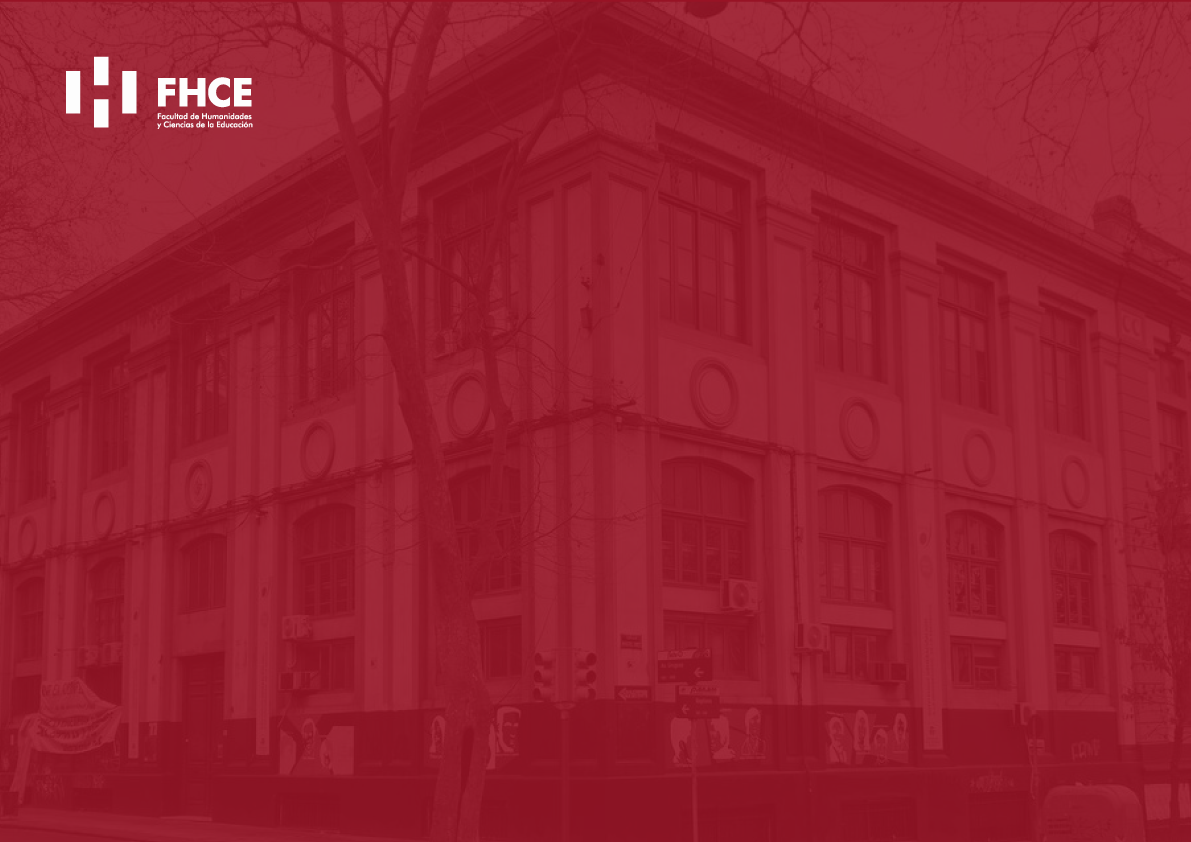 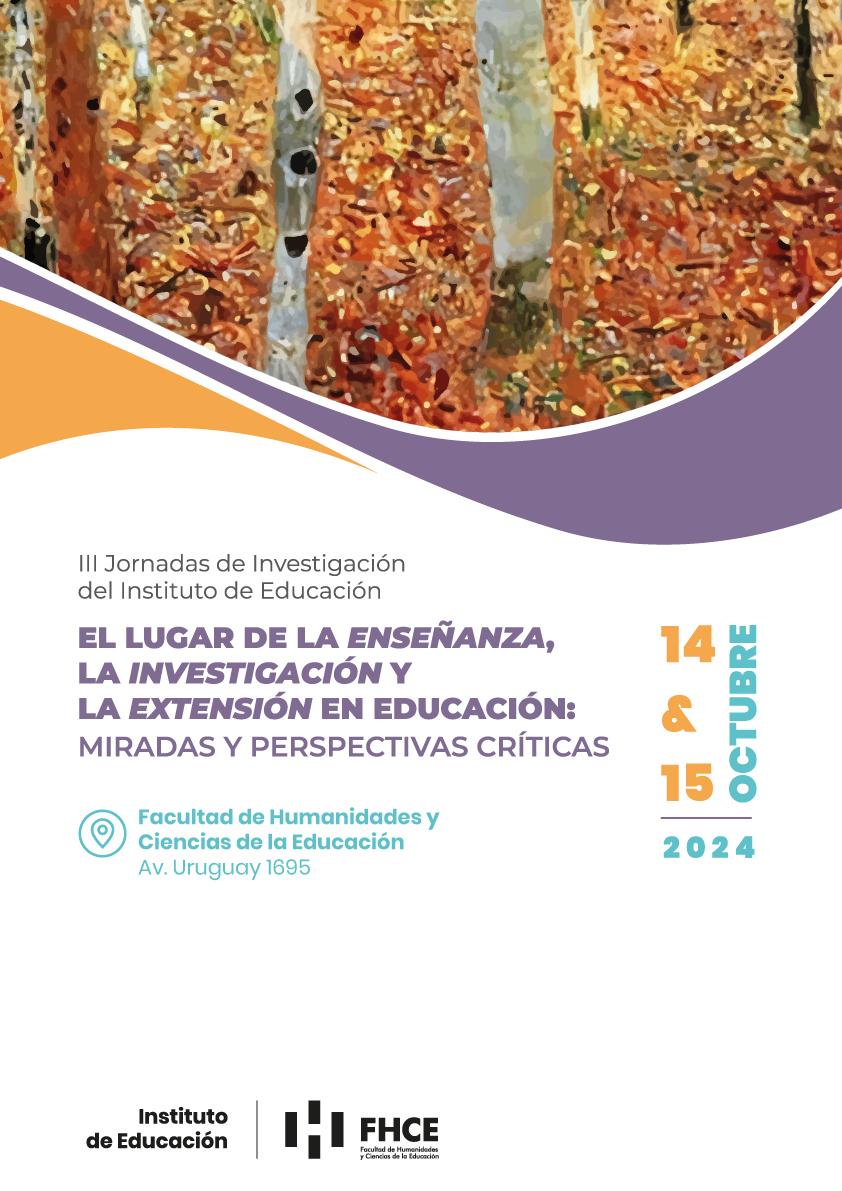 Sujeto neoliberal y neoconservador 
en el marco de las políticas educativas
implementadas por el gobierno de “nueva derecha” en Uruguay

 ¿Muerte de la utopía y el ocaso de la búsqueda de la emancipación en las prácticas educativas?
Victoria Díaz Reyes-Katherine Montenegro-Adrián Morchio

15 de octubre de 2024
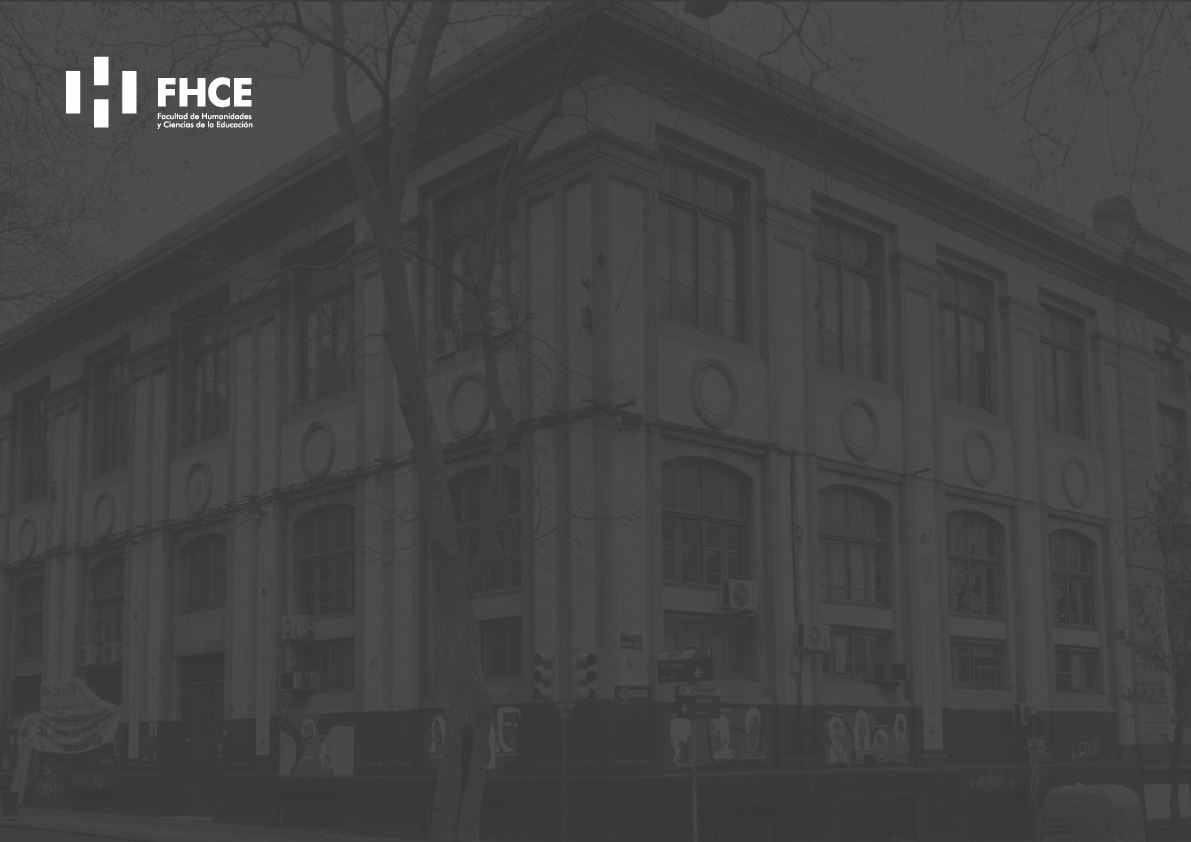 Encuadre


Grupo de Estudio y Trabajo Forma Escolar y Experimentación Pedagógica (GETRAFEEP)

Facultad de Humanidades y Ciencias de la Educación (FHCE)

Universidad de la República


Observatorio del Derecho a la Educación (ODEd)




https://fhce.edu.uy/oded/getrafeep/
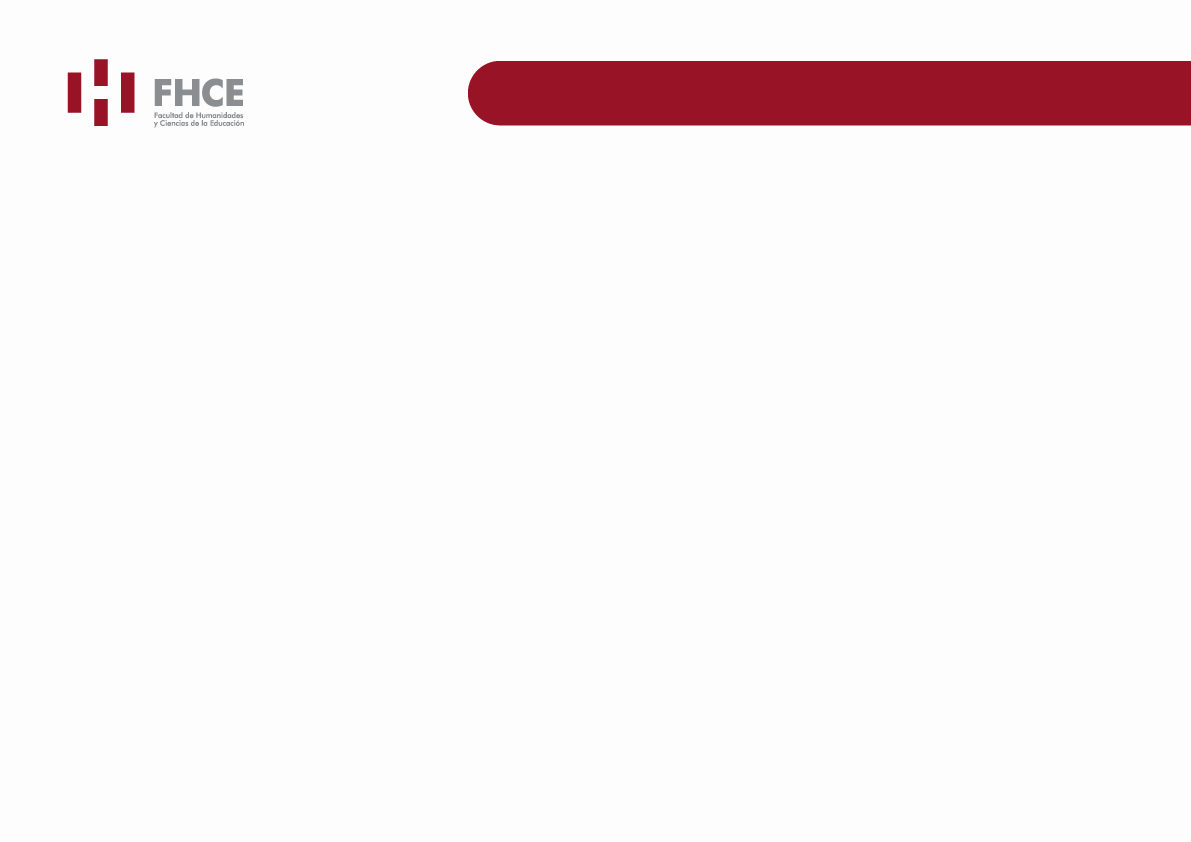 Punto de partida
Marco legal y documental impulsado por el gobierno de “nueva derecha” 


Ley de Urgente Consideración N.º 19.889

Marco Curricular Nacional (MCN):

Progresiones de Aprendizaje
Perfiles de Tramo
Planes, reglamentos y programas
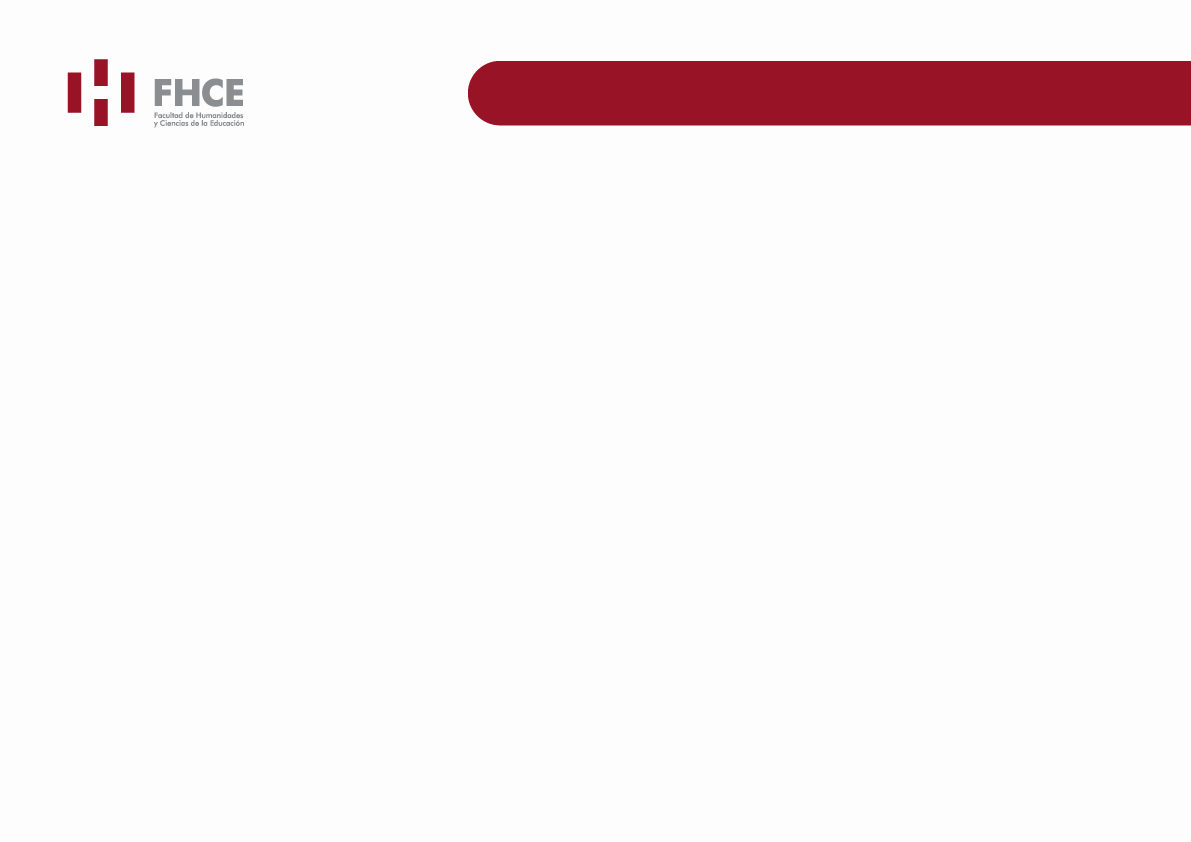 Producción de un sujeto neoliberal/neoconservador
Adquisición de aprendizajes medidos de forma estandarizada
Modificación del rol docente
Competencia individual
Formación para el mercado laboral
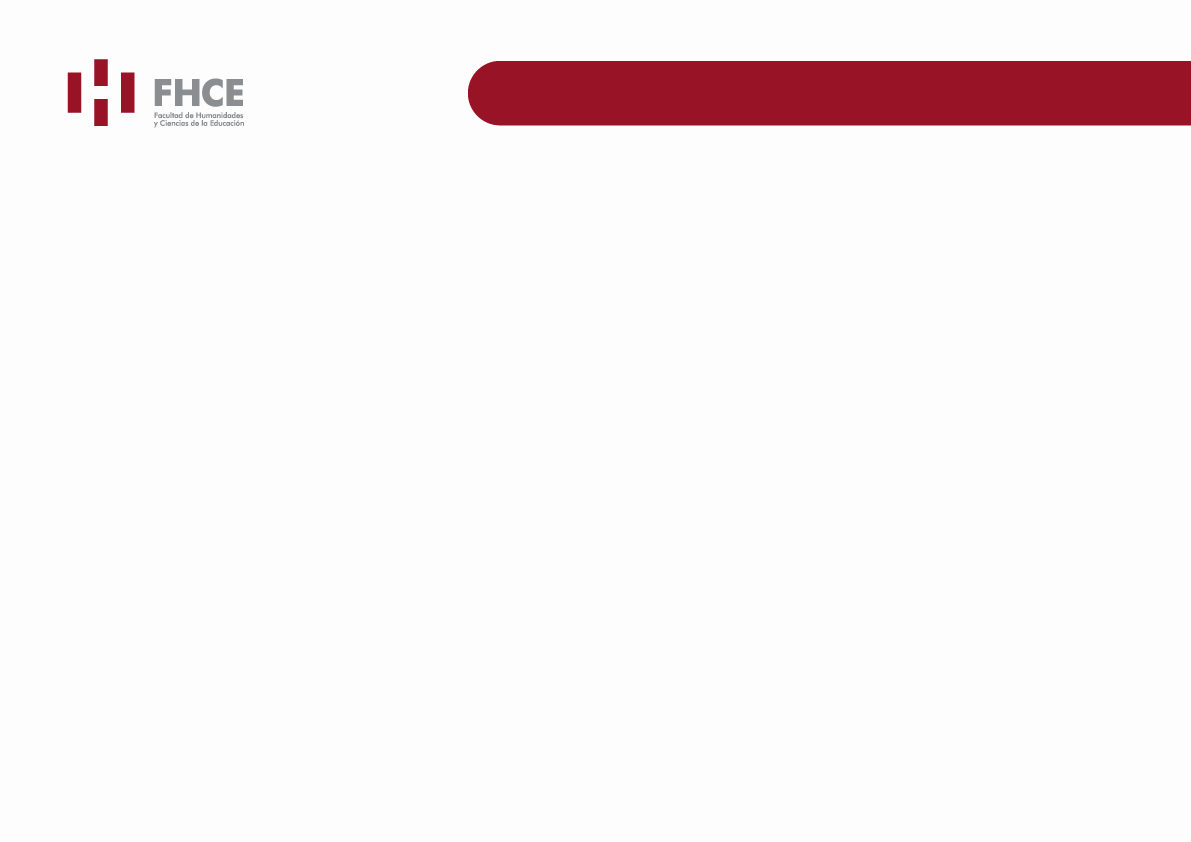 Producción de un sujeto neoliberal/neoconservador
La primacía de la competencia se debe a que “(...) pone a los estudiantes en el mundo real, en el mundo laboral. Eso está muy bien y así debe ser”, dado que “la educación te prepara para la vida y para el mundo laboral. Es parte de lo que debe hacer un sistema educativo, preparar a la gente para el mundo del trabajo” (Aristimuño, 2022).
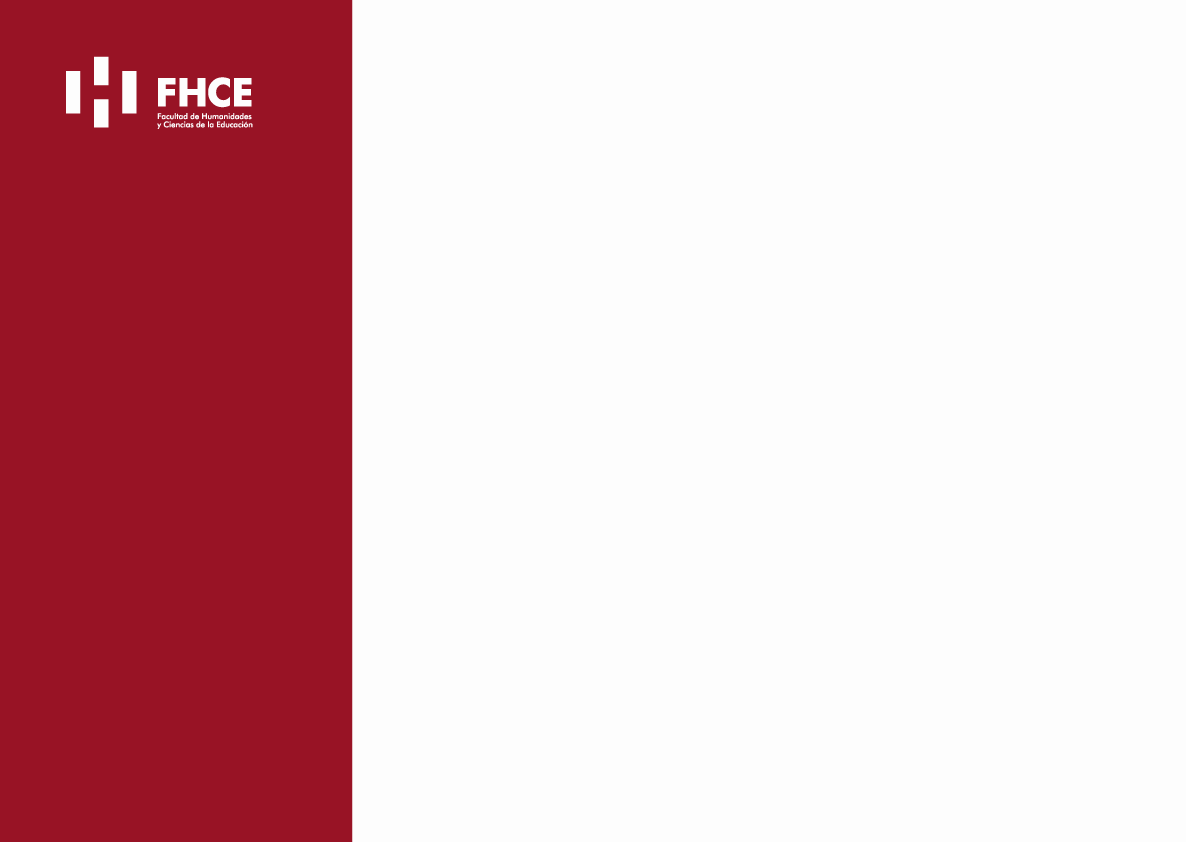 ¿Muerte de la utopía y el ocaso de la búsqueda de la emancipación en las prácticas educativas?
Rebellato (2009):
“anuncio de la muerte de las utopías” (p. 181) en prácticas educativas.
“implantación y profundización de modelos neoliberales” (p. 181).
pensamiento tecnocrático
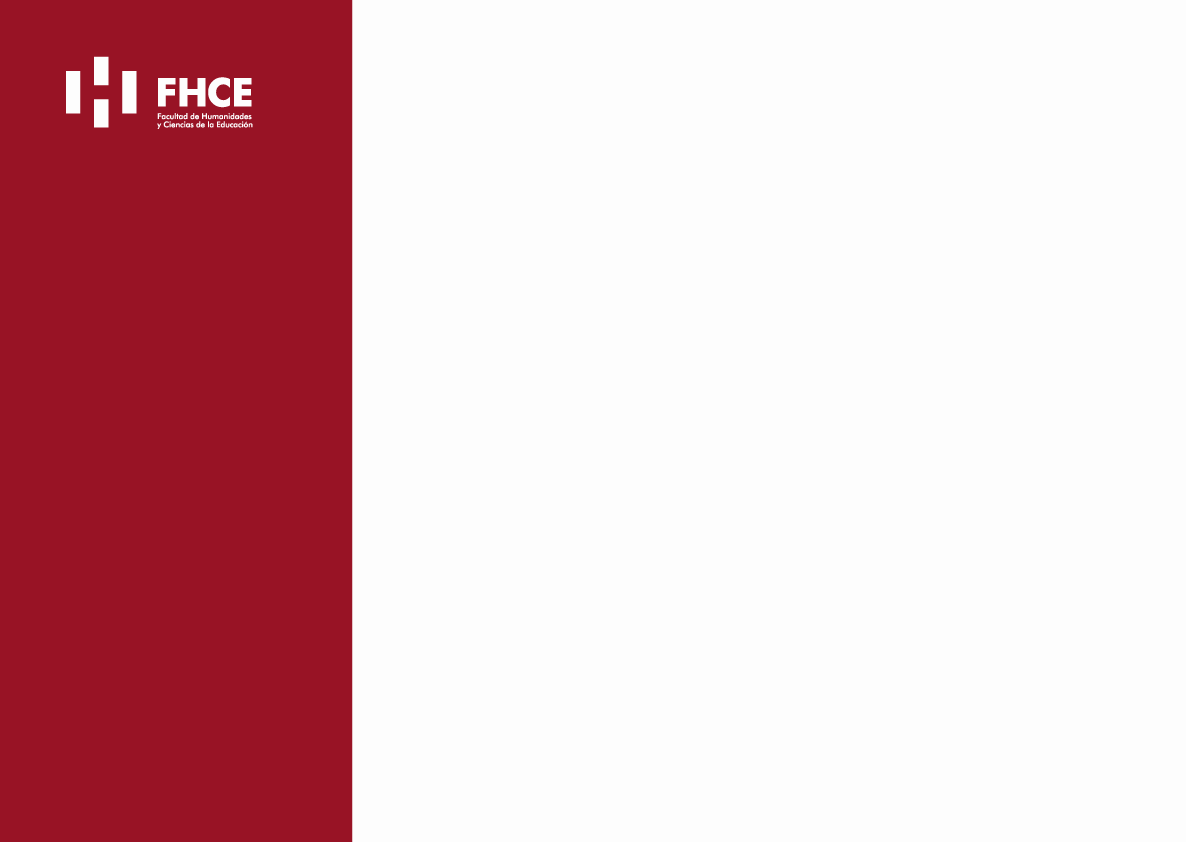 ¿Muerte de la utopía y el ocaso de la búsqueda de la emancipación en las prácticas educativas?
Puiggrós (2023):
se apuesta a socavar movimientos de ruptura e intentos emancipatorios.

“grito desesperado en búsqueda de salidas para escapar del habitus” (p. 39).
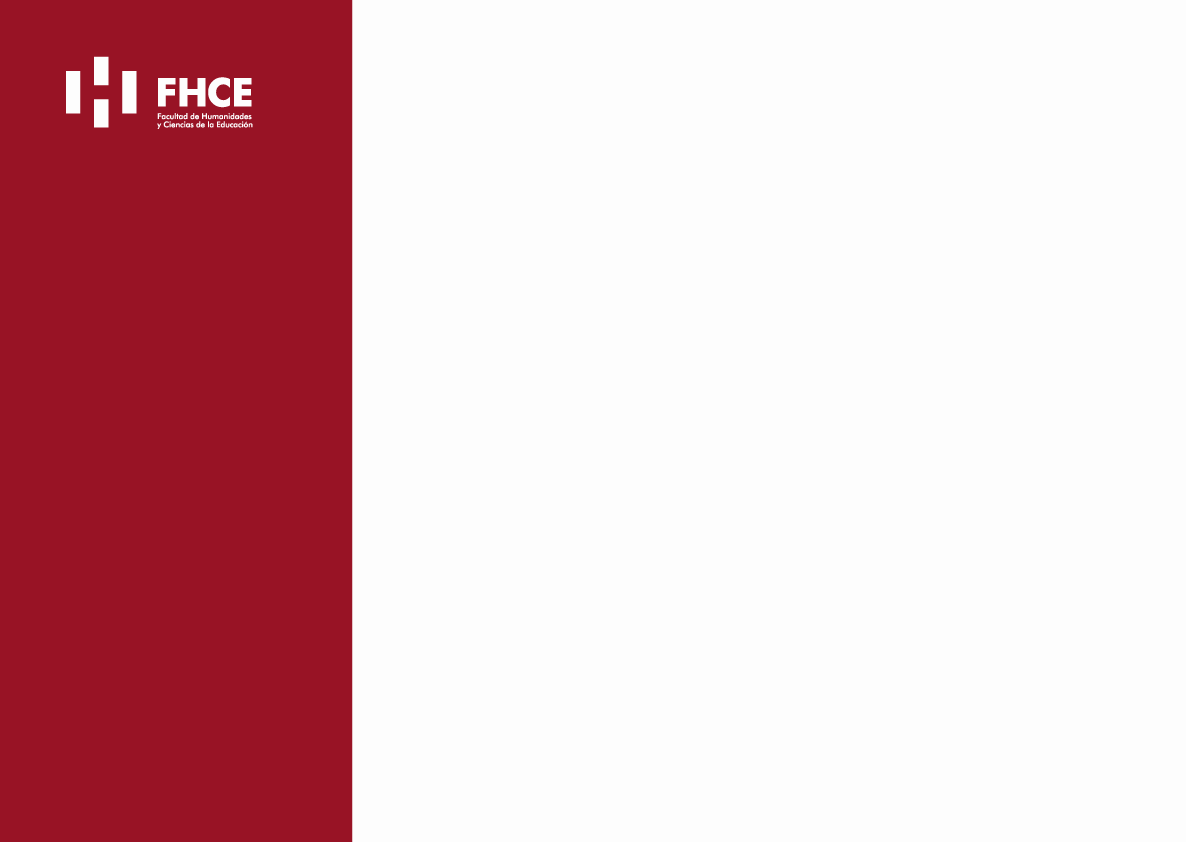 ¿Muerte de la utopía y el ocaso de la búsqueda de la emancipación en las prácticas educativas?
Por medio de Alfieri y Zaldivar Carrillo (2021):

no tiene lugar la politicidad dentro del ámbito educativo, no concebir al hecho educativo como un acto político.

se imposibilita la apuesta por un sujeto político para la transformación social.

configuración de un sujeto “sin el derecho a la emancipación educativa” (p. 274).
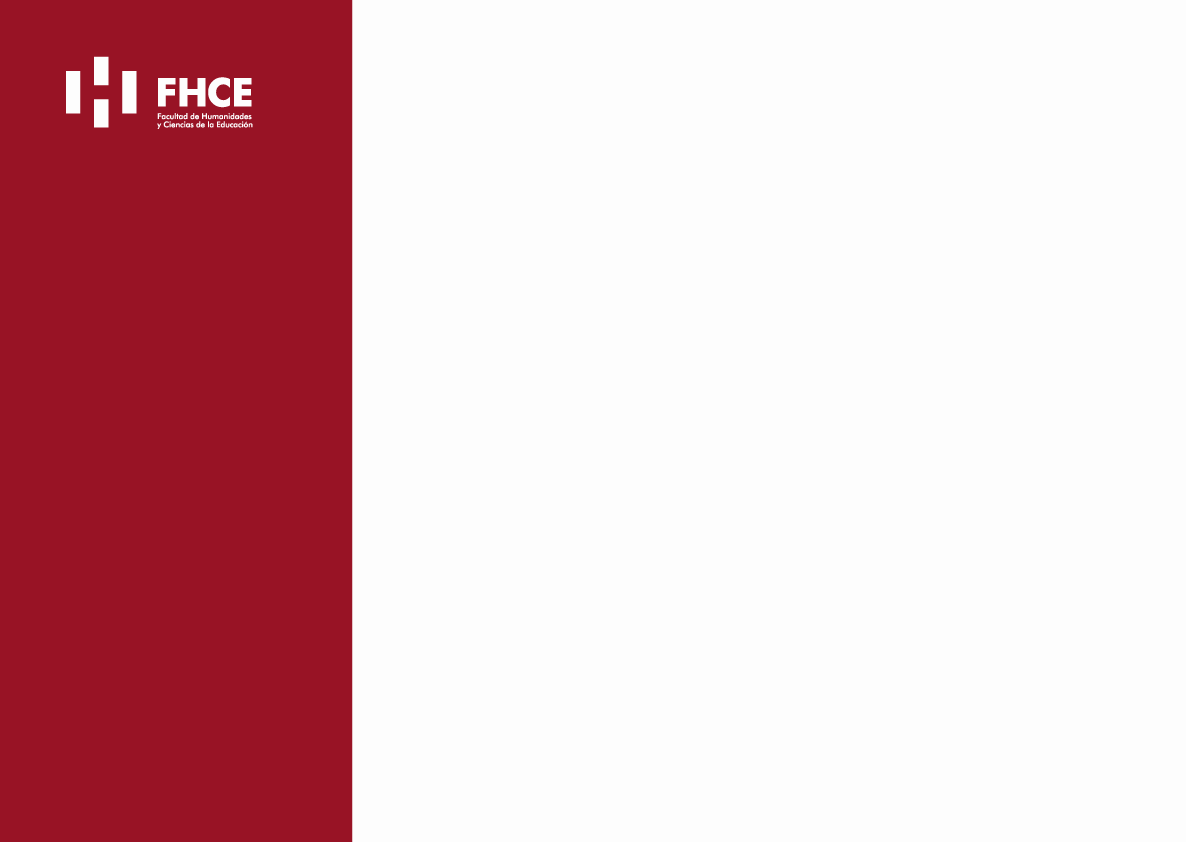 ¿Muerte de la utopía y el ocaso de la búsqueda de la emancipación en las prácticas educativas?
¿Asistimos a un nuevo orden en el que lo educativo ha perdido su valor de transmisión cultural y, a su vez, de transformación?
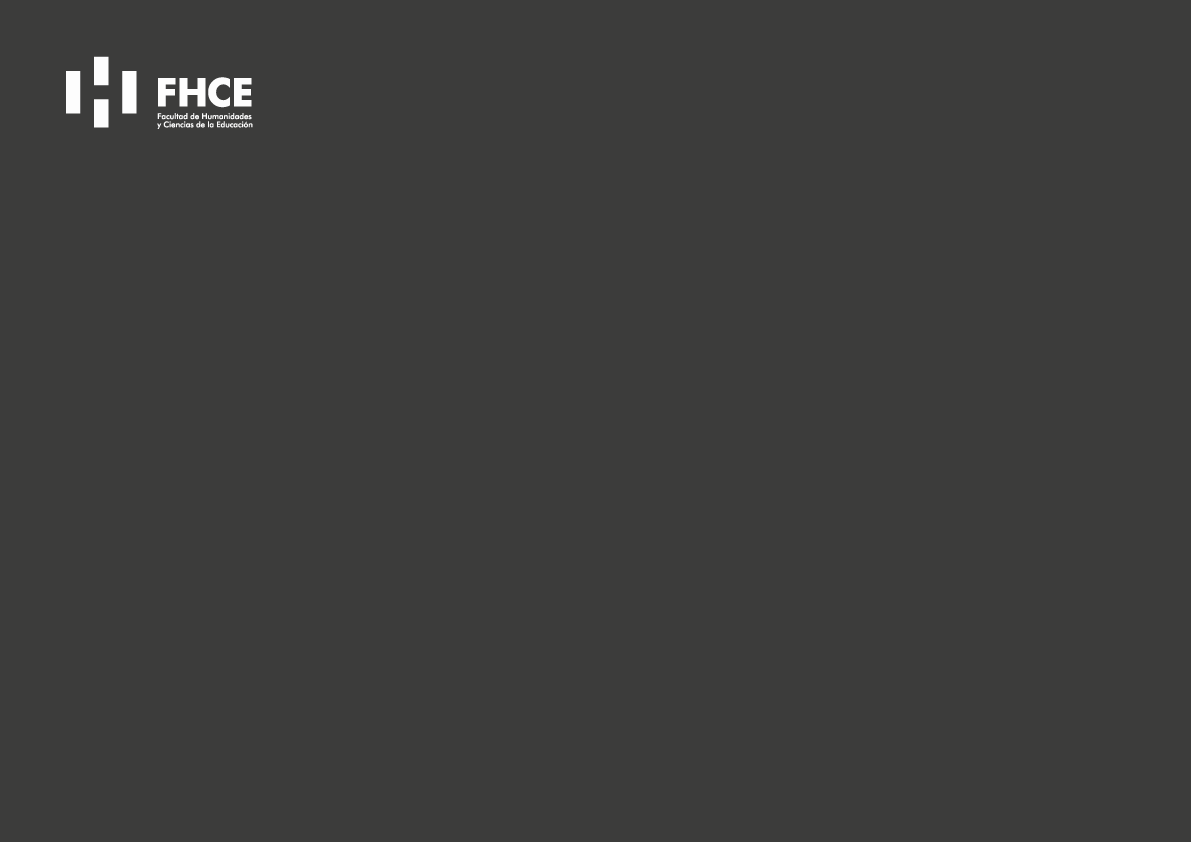 Referencias bibliográficas
Alfieri, E. y Zaldivar Carrillo, M. E.  (2021). La crisis del capitalismo actual y los desafíos de las educaciones populares. Una mirada en clave marxista. En Alfieri, E; Lázaro, F y Santana, F. (Coord.). Educación popular en el siglo XXI. Entre los desafíos del capitalismo actual y la construcción de la esperanza. (pp. 255-275). Buenos Aires: El Colectivo. 
Giroux, H. 2011. Teachers as Transformative Intellectuals. En (1st Edition.) Thinking About Schools: A Foundations of Education Reader, edited by Blair Hilty. Routledge. Disponible en <https://doi.org/10.4324/9780429495670>
Laje, A.  (2023). La batalla cultural. Reflexiones críticas para una nueva derecha. Hojas del Sur.
Laval, C. (2004). La escuela no es una empresa. Barcelona: Paidós. 
Laval, C y Dardot, P. (2013). La nueva razón del mundo. Editorial Gedisa.
Merklen, Denis (2013). Las dinámicas contemporáneas de la individuación. En Castel, R.; Kessler, G.; Merklen, D. y Murard, N. Individuación, precariedad, inseguridad, ¿Desinstitucionalización del presente? (pp. 45-86). Buenos Aires: Paidós.
Puiggrós, A. (2023). Por una defensa de la educación pública. Argumentos para discutir con las derechas latinoamericanas. Siglo XXI.
Rebellato, J. L. (2009). Intelectual radical. Montevideo: Extensión-Eppal-Nordan.
Semán, P. (2023).  (Coord.). Está entre nosotros. De dónde sale y hasta dónde puede llegar la nueva derecha que no vimos venir. Siglo XXI.
Saferstein, E y Goldentul, A. (2024). Milei y los pibes para la liberación. La batalla cultural de las “nuevas derechas”. Anfibia. Disponible en <https://www.revistaanfibia.com/javier-milei-la-batalla-cultural-de-las-nuevas-derechas
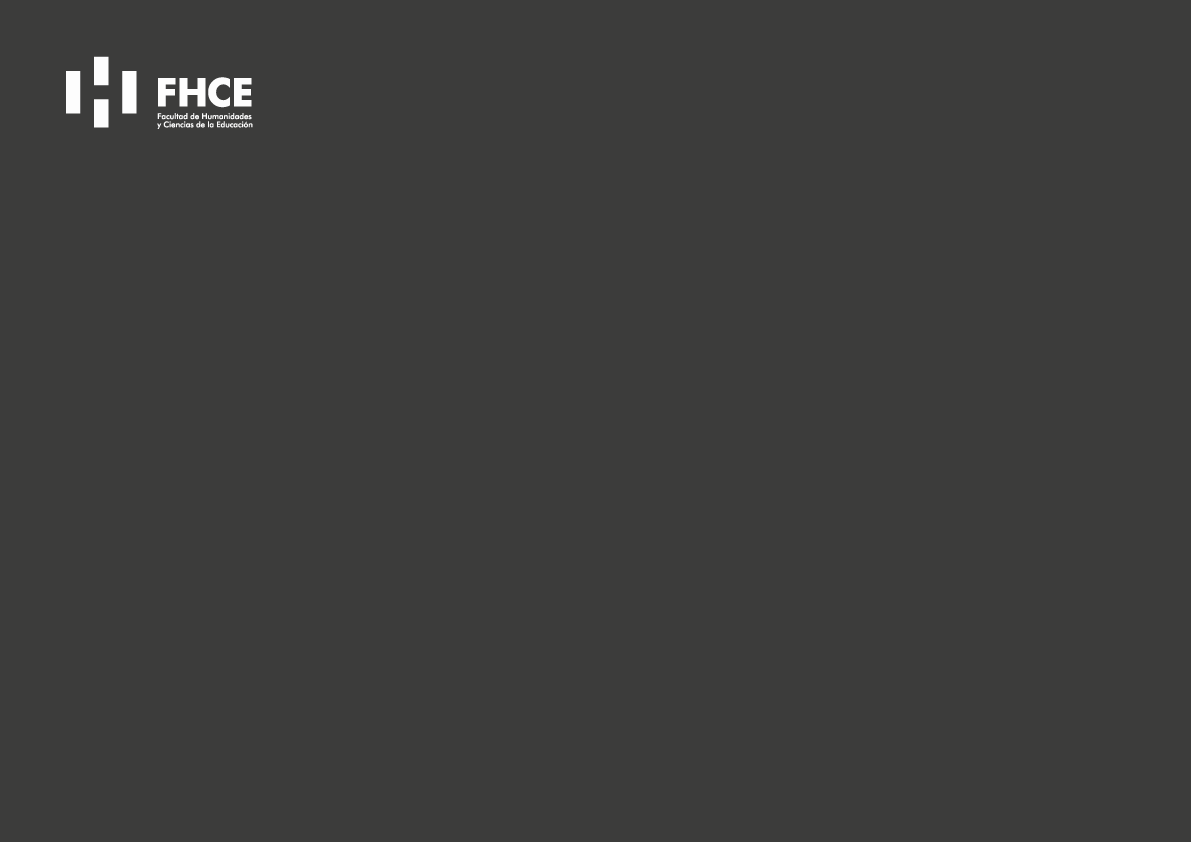 Fuentes consultadas
ANEP. (2022). Marco Curricular Nacional. Disponible en <https://www.anep.edu.uy/sites/default/files/images/Archivos/publicaciones/Marco-Curricular-Nacional-2022/MCN%2p02%20Agosto%202022%20v13.pdf>
Aristimuño, A. (14 de setiembre de 2022). Aristimuño sobre cuestionamientos por “mercantilización” de la educación: “Es un eslogan”. Montevideo Portal. Disponible en <https://www.montevideo.com.uy/En-Perspectiva/Aristimuno-sobre-cuestionamientos-por-mercantilizacion-de-la-educacion--Es-un-eslogan--uc832710#>
Uruguay. Ley Nº 19.889. Ley de urgente consideración (LUC). Catorce de julio de 2020. Disponible en <https://www.impo.com.uy/bases/leyes/19889-2020>
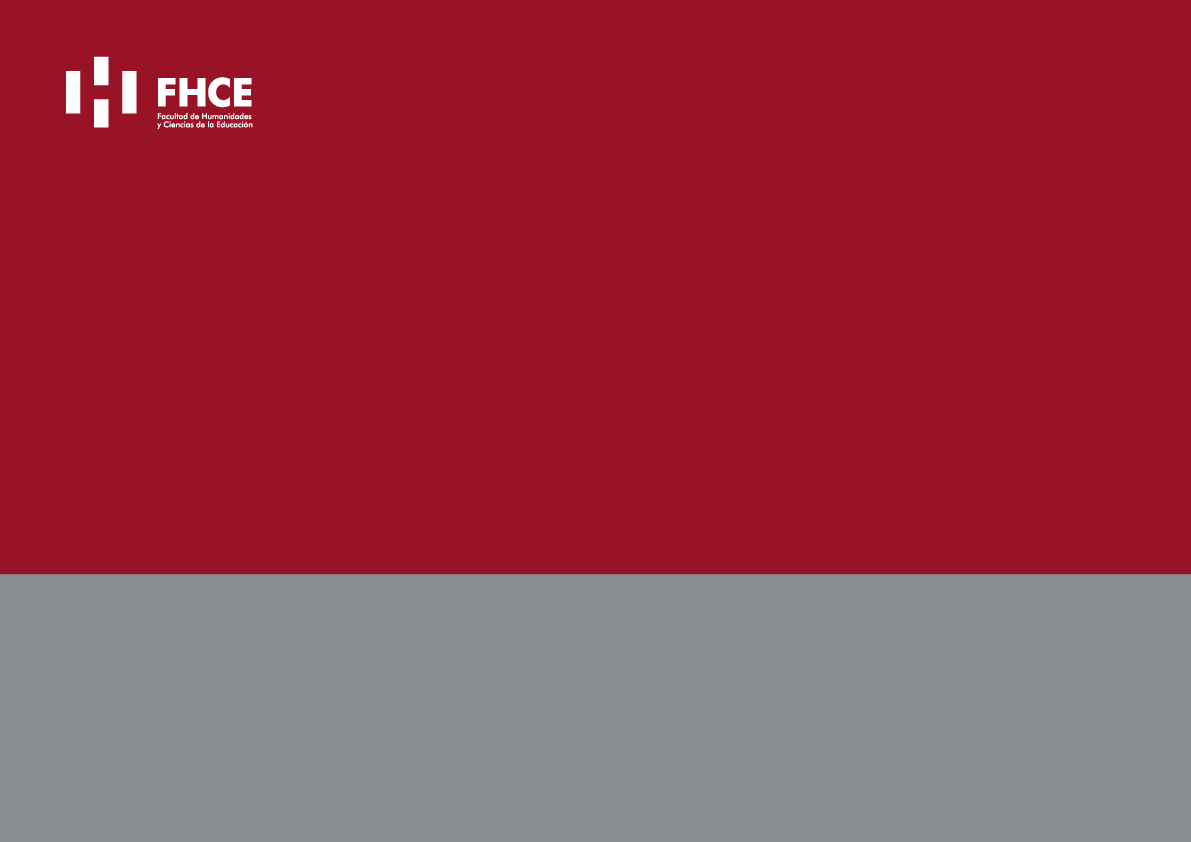 Gracias
dz.victoria@gmail.com
katherine.montenegro.britos@gmail.com
morchioadrian@gmail.com